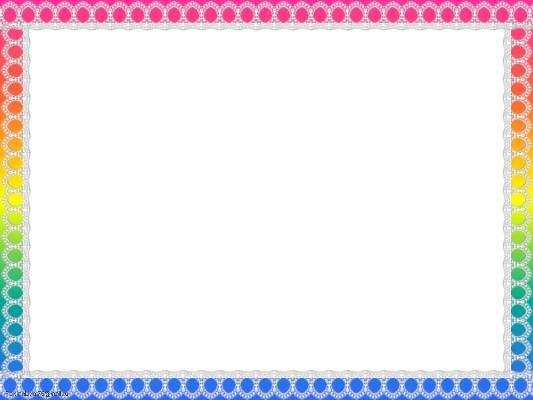 Таблица умножения
и деления на два
Интерактивный трёнажер для учащихся 2 – 3-х классов
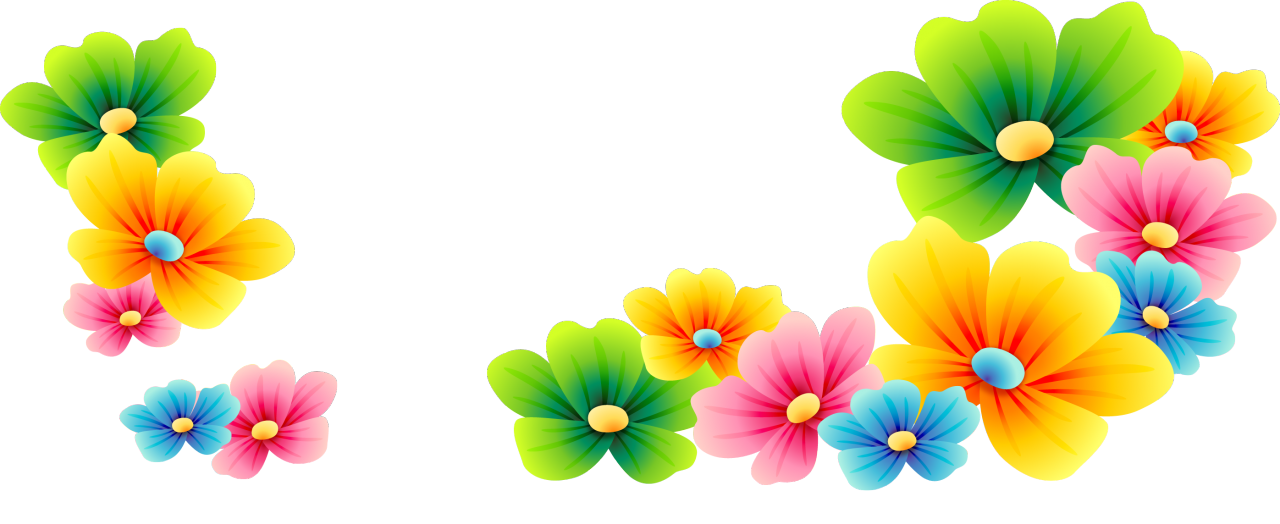 Автор-составитель:
Пасынок Юлия Юрьевна,
заместитель директора по УВР, 
учитель начальных классов
МБОУ НОШ № 21 г. Южно-Сахалинска,
Сахалинская область, 2018
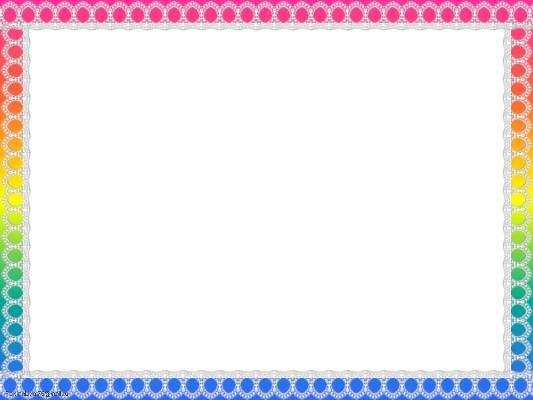 5 х 2
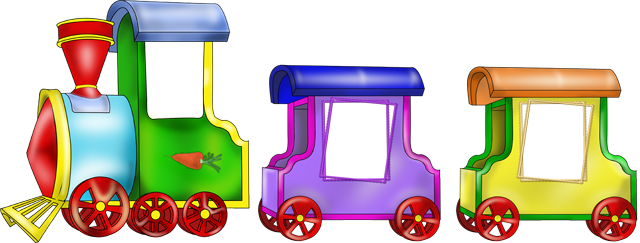 12
10
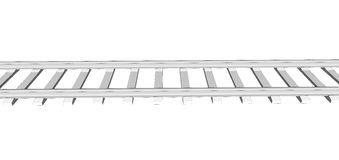 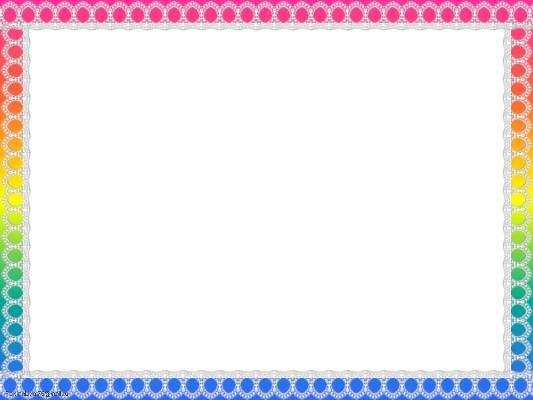 16 : 2
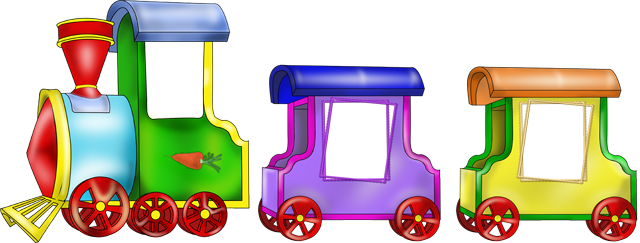 8
9
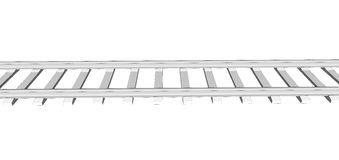 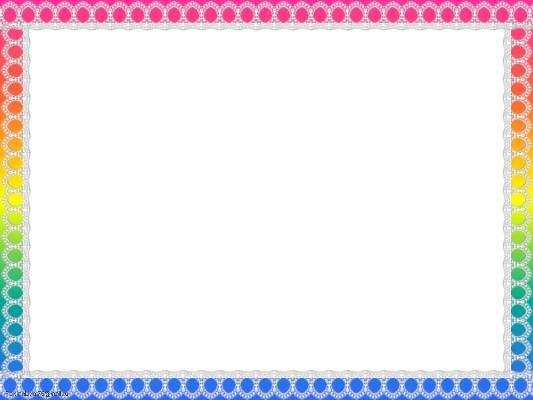 4 х 2
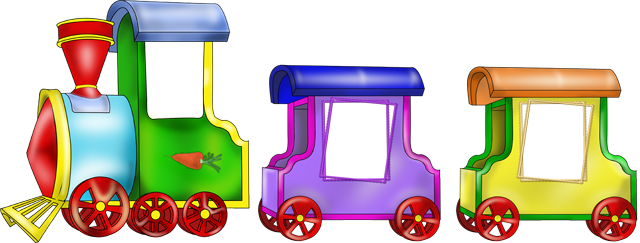 8
6
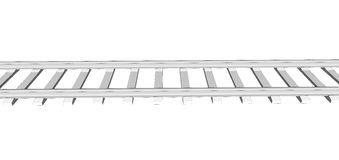 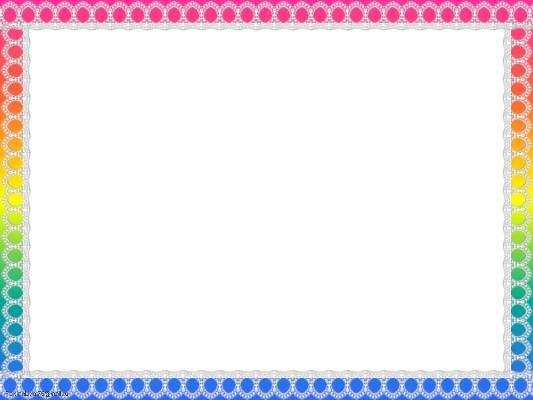 14 : 2
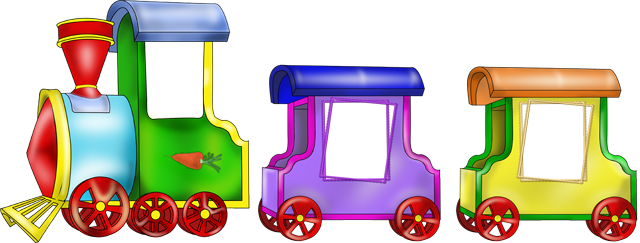 6
7
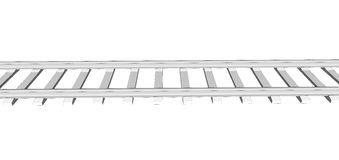 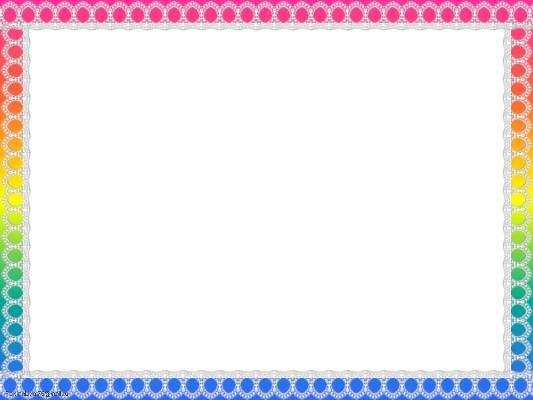 8 х 2
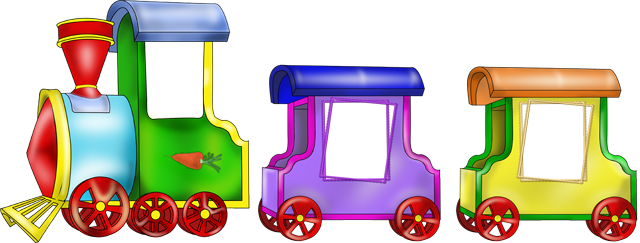 16
18
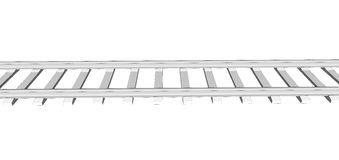 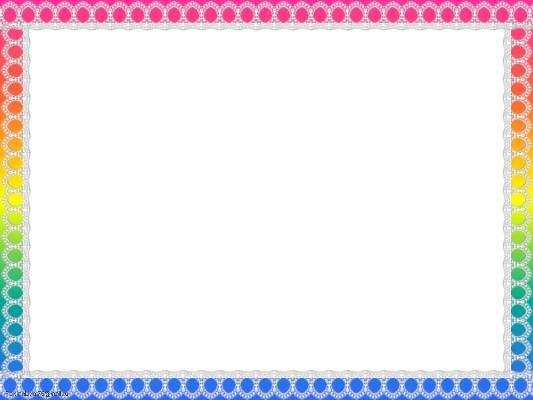 6 : 2
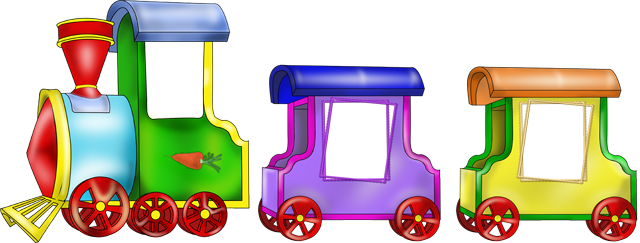 2
3
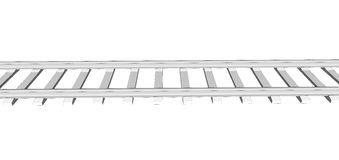 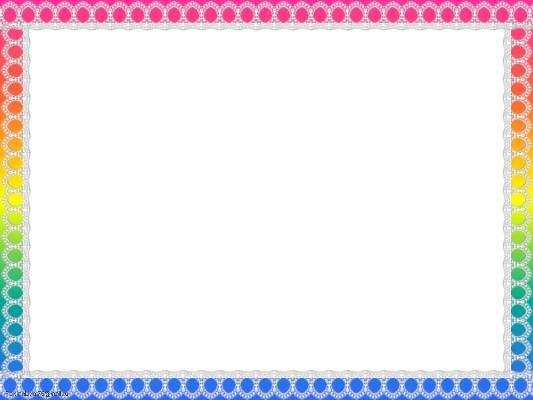 3 х 2
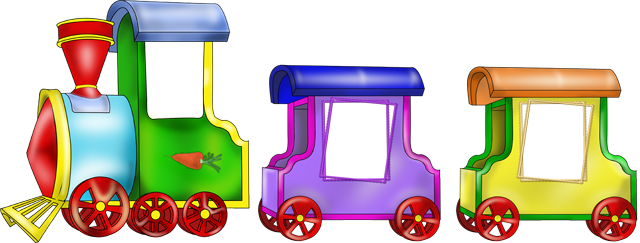 8
6
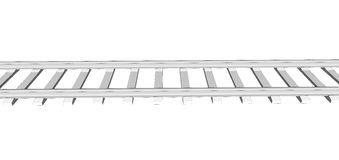 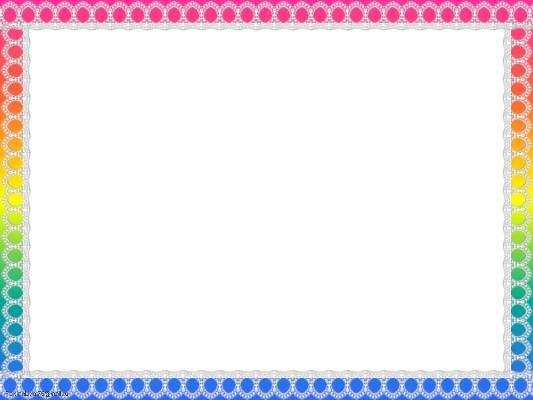 10 : 2
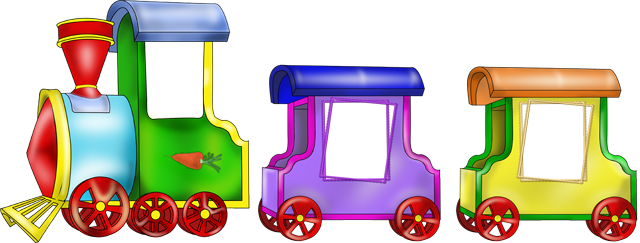 6
5
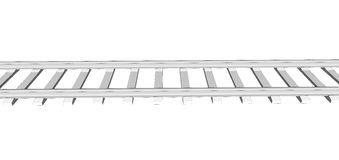 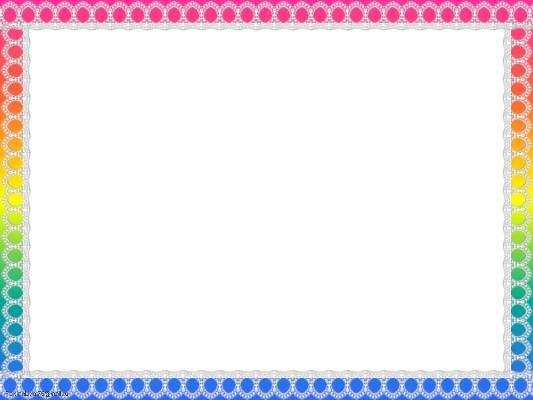 9 х 2
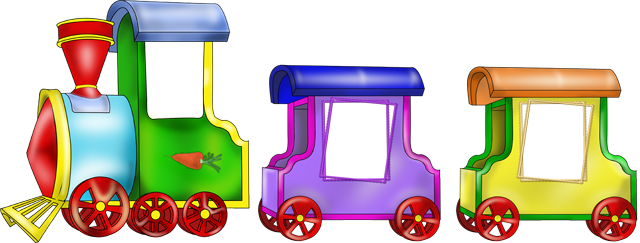 16
18
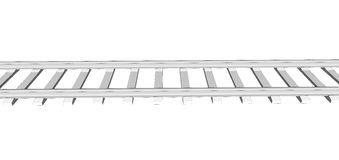 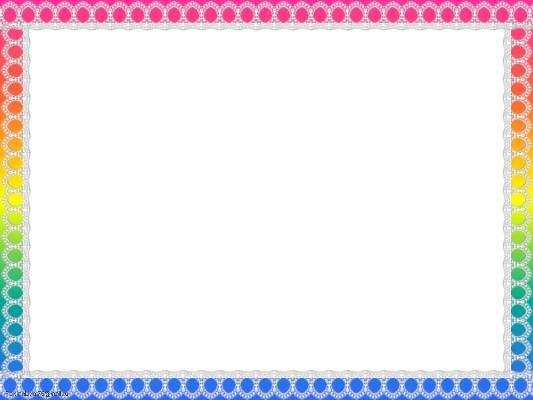 14 : 2
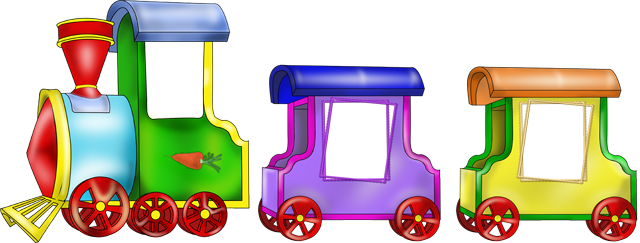 8
7
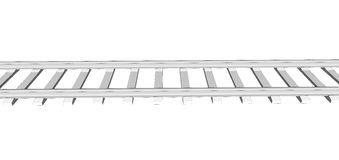 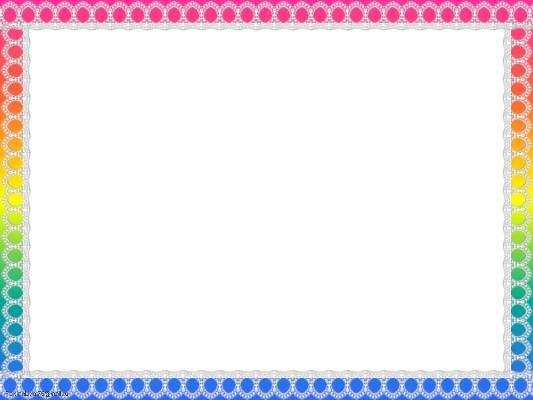 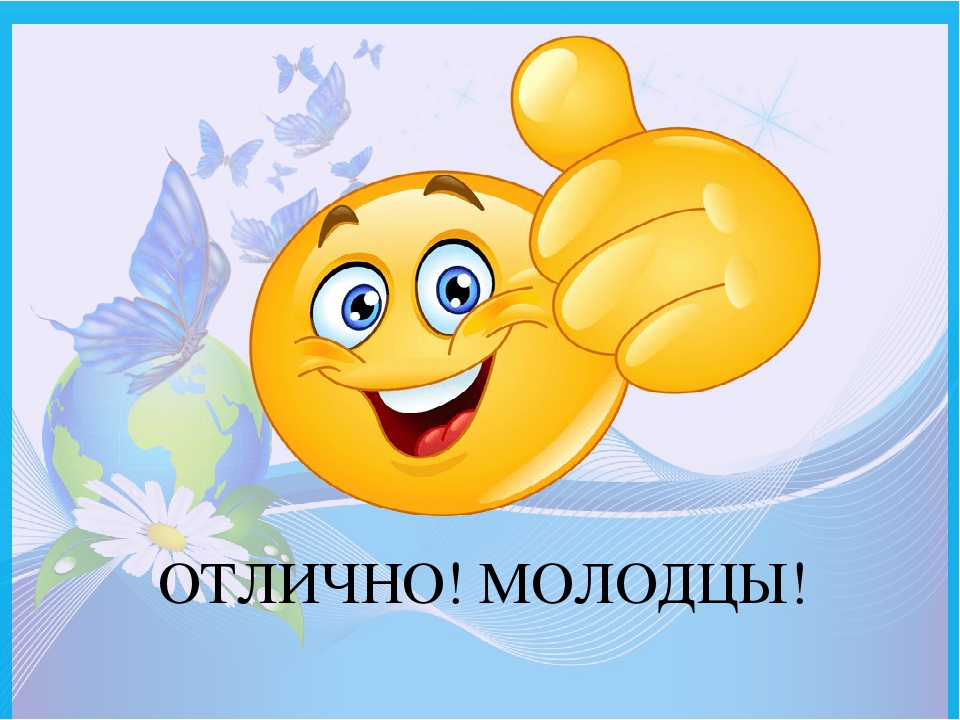 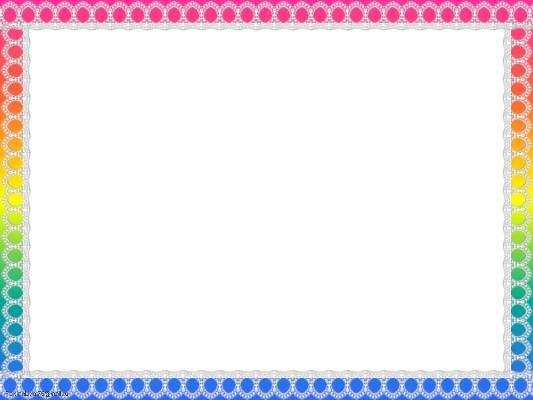 За основу теста взят шаблон Царенко Екатерины Валерьевны, «http://pedsovet.su/»
 Задания теста составлены в соответствии с УМК: 
 Моро М.И. Математика. 2 класс. Учебник для общеобразоват. организаций. В 2 ч. – М.: Просвещение, 2018